Эволюция взглядов на понятие времени в различных картинах мира: космологическая стрела времени; термодинамическая стрела времени; психологическая стрела времени.
Актуальность
Время - неотъемлемая составляющая нашего бытия. Включение времени в галилеевскую механику ознаменовало рождение новой науки. Основная тема нашего реферата – проблема стрелы времени.
Стрела времени
Метафорическое обозначение направления времени
концепция, описывающая время как прямую (т.е. математически одномерный объект), протянутую из прошлого в будущее. Из любых двух несовпадающих точек оси времени одна всегда является будущим относительно другой.
Английский астрофизик Фрейд Хойл высказал мысль о связи направления времени с направлением процесса увеличения расстояния между галактиками.
Фрейд Хойл(1915-2001)
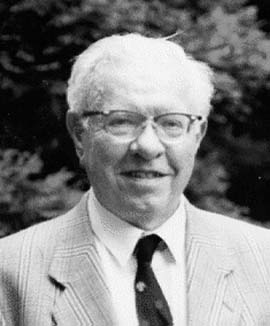 Для характеристики однонаправленности и необратимости времени английский астрофизик А. Эддингтон ввел понятие, «стрела времени».
А.Эддингтон
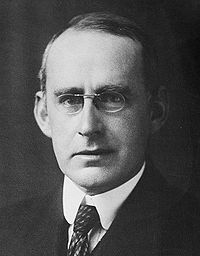 По мнению А. Эддингтона, Ф. Хойла и некоторых других «стрела времени» существует, потому что Вселенная расширяется. Если в будущем расширение сменится сжатием, то, по мнению этих ученых, изменится и направление «стрелы времени».
Загадкой является тот факт, что все три «стрелы» направлены в сегодняшней Вселенной в одну сторону.
        С. Хоукинг в недавно вышедшей книге «Краткая история времени» обсудил эту проблему, и мы приведем здесь некоторые его соображения.
Стивен Уильям Хокинг (1942- н.в.)
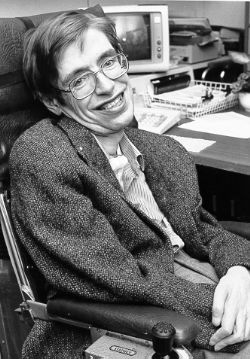 Эволюционно выделяют три стрелы времени:
термодинамическая стрела, указывающая то направление времени, в котором возрастает энтропия или беспорядок;
 космологическая стрела времени, в направлении которой происходит расширение Вселенной;
психологическая стрела или направление времени, соответствующее нашему ощущению непреклонного хода времени, направление накопления поступающей информации.
Космологическая стрела времени определяет направление эволюции нестационарной, неравновесной Вселенной.
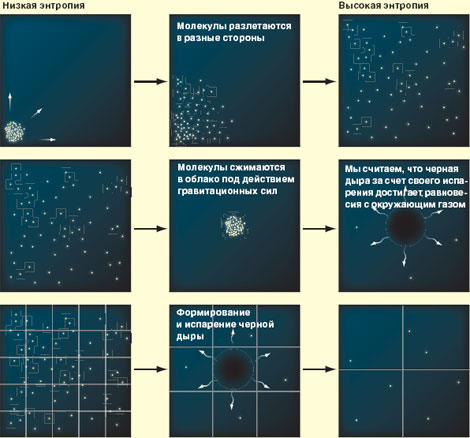 Однако расширение Вселенной, о котором свидетельствует т.н. “красное смещение” спектральных линий в излучении удаляющихся друг от друга галактик («разбегания» галактик) не означает расширения в каждом месте, иначе расширялись бы размеры тел, а этого не наблюдается. А поскольку нет этого общего физического влияния, разбегание галактик или расширения Вселенной не может влиять на ход времени в элементарных процессах. Связь с расширением Вселенной может определять только «космологическую шкалу времени».
Термодинамическая стрела указывает направление времени в сторону увеличения энтропии Больцмана, т. е. в направлении самопроизвольного роста беспорядка в изолированных системах.
В термодинамике подчёркивается выделенность направления времени (неравноценность прошлого и будущего). Во всех процессах существует выделенное направление, в котором процессы идут сами собой от более упорядоченного состояния к менее упорядоченному. Чем больше порядок системы, тем сложнее восстановить его из беспорядка. Несравненно проще разбить стекло, чем изготовить новое и вставить его в раму.
«Гораздо проще убить живое существо, чем возвратить его к жизни, если вообще возможно. Бог сотворил маленькую букашку. Если ты её раздавишь, она умрёт.» — такой эпиграф поставил американский биохимик Сент Дьерди к своей книге
Психологическая стрела определяет направление стрелы времени в наших собственных ощущениях прошлого и будущего. На мой взгляд, это довольно зыбкое понятие. Конечно, мы отличаем вчера от сегодня и сегодня от завтра, помним, что-то из прошлого нашей жизни.
«Всему свое время, и время всякой вещи под небом: время рождаться, и время умирать; время насаждать,- и время вырывать посаженное; время убивать, и время врачевать; время разрушать, и время строить; время плакать, и время смеяться; время сетовать, и время плясать; время разбрасывать камни, и время собирать камни; время обнимать, и время уклоняться от объятий; время искать, и время терять; время сберегать и время бросать; время раздирать, и время сшивать; время молчать, и время говорить; время любить, и время ненавидеть; время войне, и время миру 
(Книга «Экклезиаста»)
Совпадение направления космологической, термолинамической и психологической стрел времени
С. Хоукинг в недавно вышедшей книге «Краткая история времени» обсудил эту проблему, и мы приведем здесь некоторые его соображения.
Психологическая стрела времени
она всегда указывает в направлении увеличения беспорядка, ибо путей к увеличению беспорядка всегда несравненно больше, чем ведущих к упорядочению. Поэтому с гораздо большей вероятностью увеличивается «хаос», чем наступает порядок.
Психологическая стрела времени
«Направление времени, - пишет С. Хоукинг, - в котором компьютер запоминает прошлое, совпадает с направлением, в котором возрастает беспорядок. 
любые человеческие существа, которые наблюдали бы чашки, жили бы во Вселенной, в которой беспорядок уменьшается со временем... 
Такие существа имели бы «психологическую стрелу времени», направленную вспять. 
Это означает, что они помнили бы события будущего и не помнили бы события в их прошлом. 
В момент, когда чашка разбита, они помнили бы ее стоящей на столе, но в момент, когда она была на столе, они не помнили бы ее находящейся на полу.
Итак, «психологическая» и «термодинамическая» стрелы времени должны совпадать.
По теории С.Хокинга
направление космологической стрелы совпадает с направлением двух упомянутых. Но возможно, что так будет не всегда. Если плотность материи во Вселенной превышает критическое значение, то в будущем наступит момент, когда расширение сменится сжатием. В этот момент сменит свое направление и «космологическая стрела времени», а две остальные по-прежнему будут указывать то же направление. И между тремя стрелами времени наступит рассогласование.
Благодарю за внимание!